A Short Dive Into Neural Networks
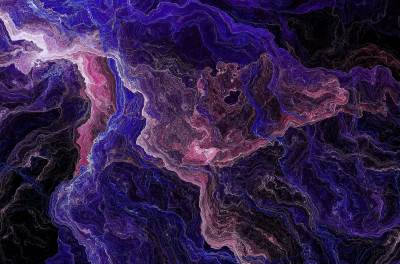 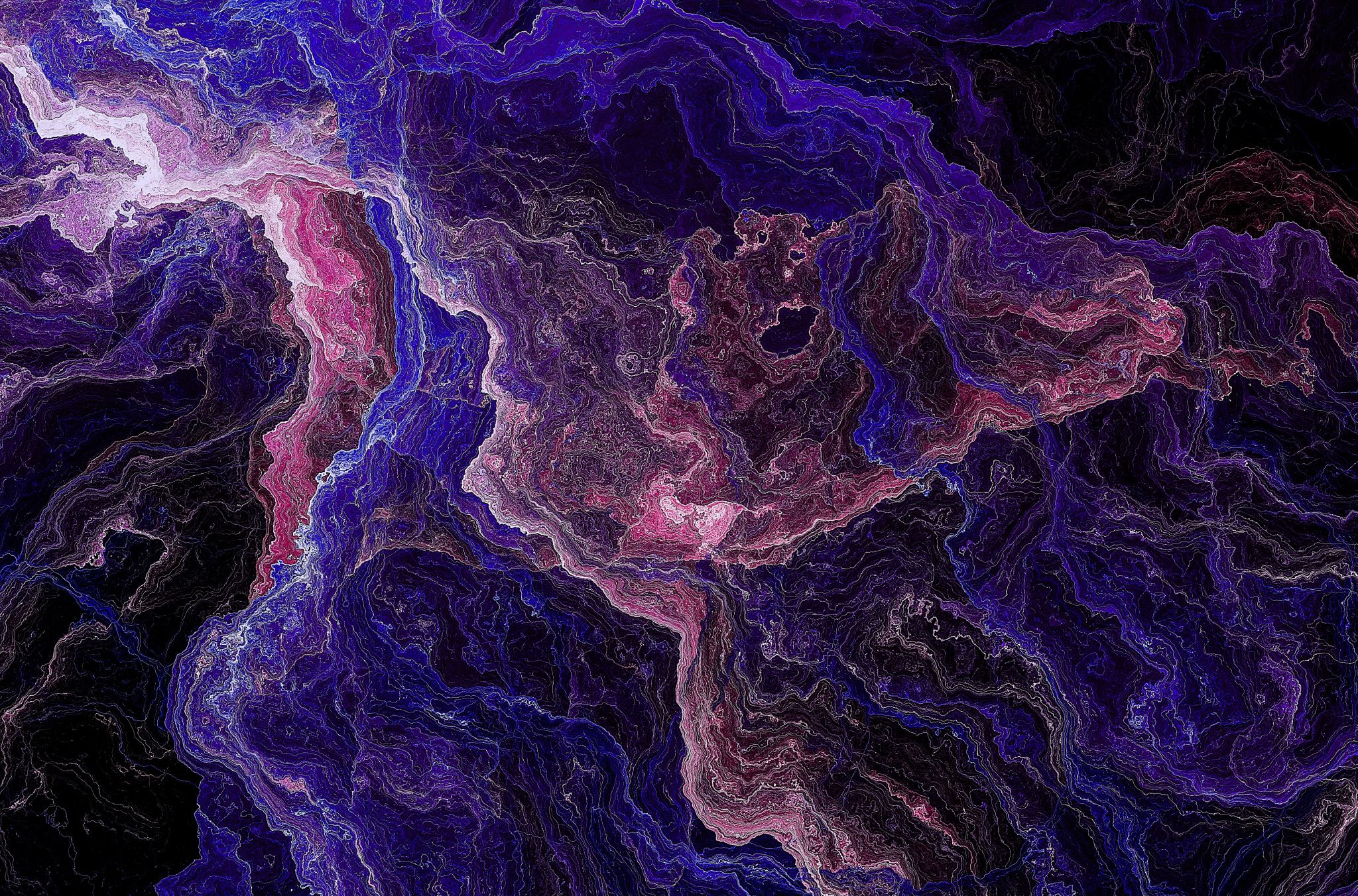 Raunak Sarbajna
COSC 4368
18th March, 2024
Tuesday, March 19, 2024
1
News! 18th March 2024
Dr. Eick will have extra office hours Tuesday, March 9, noon-1p MS Teams and F2F.
Midterms are being graded, Problem Set 1 grades will be out this weekend.
Problem Set2 (individual tasks centering on neural networks and deep learning) is out.
Read up on Task 3
Tuesday, March 19, 2024
2
Neural Dreaming
Neural networks can be used to create surreal and psychedelic images! 

 Google's DeepDream project, released in 2015, gained widespread attention for its hallucinatory images generated by convolving neural networks with themselves, resulting in mesmerizing and bizarre compositions.

 While initially a curiosity, deep dreaming has found applications in art, entertainment, and neuroscience research, offering insights into the inner workings of neural networks and the human mind's perception of visual stimuli.
In the rain, Shibuya, Tokyo Leonid Afremov Style
Tuesday, March 19, 2024
3
[Speaker Notes: Neural networks have exhibited a phenomenon akin to dreaming when trained on images or data. This process, called "hallucination" or "deep dreaming," involves the network amplifying patterns it detects in input data to create surreal and sometimes psychedelic visuals.
In the rain, Shibuya, Tokyo Leonid Afremov Style]
Brief History
In the 1940s, scientists Warren McCulloch and Walter Pitts were fascinated by the human brain. 
They wondered if it would be possible to create a machine that mimicked the way neurons connect and transmit information. 
Their work in 1943 led to the development of the first artificial neural network model, a simple design that laid the foundation for future advancements.
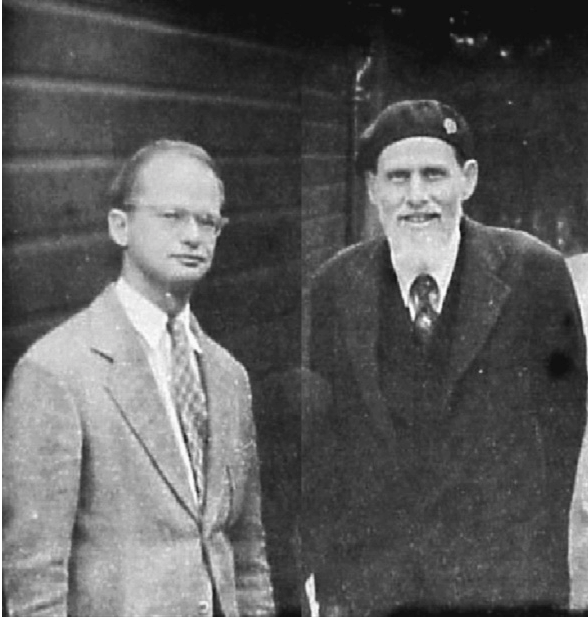 McCulloch (right) and Pitts (left) in 1949
Tuesday, March 19, 2024
4
[Speaker Notes: In 1943 American neurophysiologist and cybernetician of the University of Illinois at Chicago Warren McCulloch and self-taught logician and cognitive psychologist Walter Pitts published “A Logical Calculus of the ideas Imminent in Nervous Activity,” describing the “McCulloch - Pitts neuron, ”the first mathematical model of a neural network.
Building on ideas in Alan Turing’s “On Computable Numbers”, McCulloch and Pitts's paper provided a way to describe brain functions in abstract terms, and showed that simple elements connected in a neural network can have immense computational power. The paper received little attention until its ideas were applied by John von Neumann, Norbert Wiener, and others.]
Rise and Fall (And Rise)
Initial surge of excitement in the 1950s with the Perceptron model
Limitations of early models led to a period of decline in the 1960s and 1970s
Breakthroughs in algorithms and computing power revived interest in the 1980s
Tuesday, March 19, 2024
5
[Speaker Notes: The perceptron, developed by Frank Rosenblatt in 1957, marked a significant milestone in neural network history. It was capable of learning simple binary classifications and became the foundation for future developments.
In the 1980s, renewed interest in neural networks emerged with the development of backpropagation, a powerful algorithm for training multi-layer perceptrons, by Geoffrey Hinton, David Rumelhart, and Ronald Williams.
Throughout the 1990s and early 2000s, neural networks experienced a resurgence in popularity fueled by advancements in computing power, data availability, and algorithmic improvements.Initial optimism surrounding neural networks waned in the 1960s due to limitations in computational power and a lack of understanding of learning algorithms, leading to the first "AI winter."]
Universal Approximation
What is a Universal Approximator?
A system capable of approximating any continuous function to an arbitrary degree of accuracy. 
In simpler terms, it can learn to represent any complex relationship between inputs and outputs, given enough data and the right architecture.
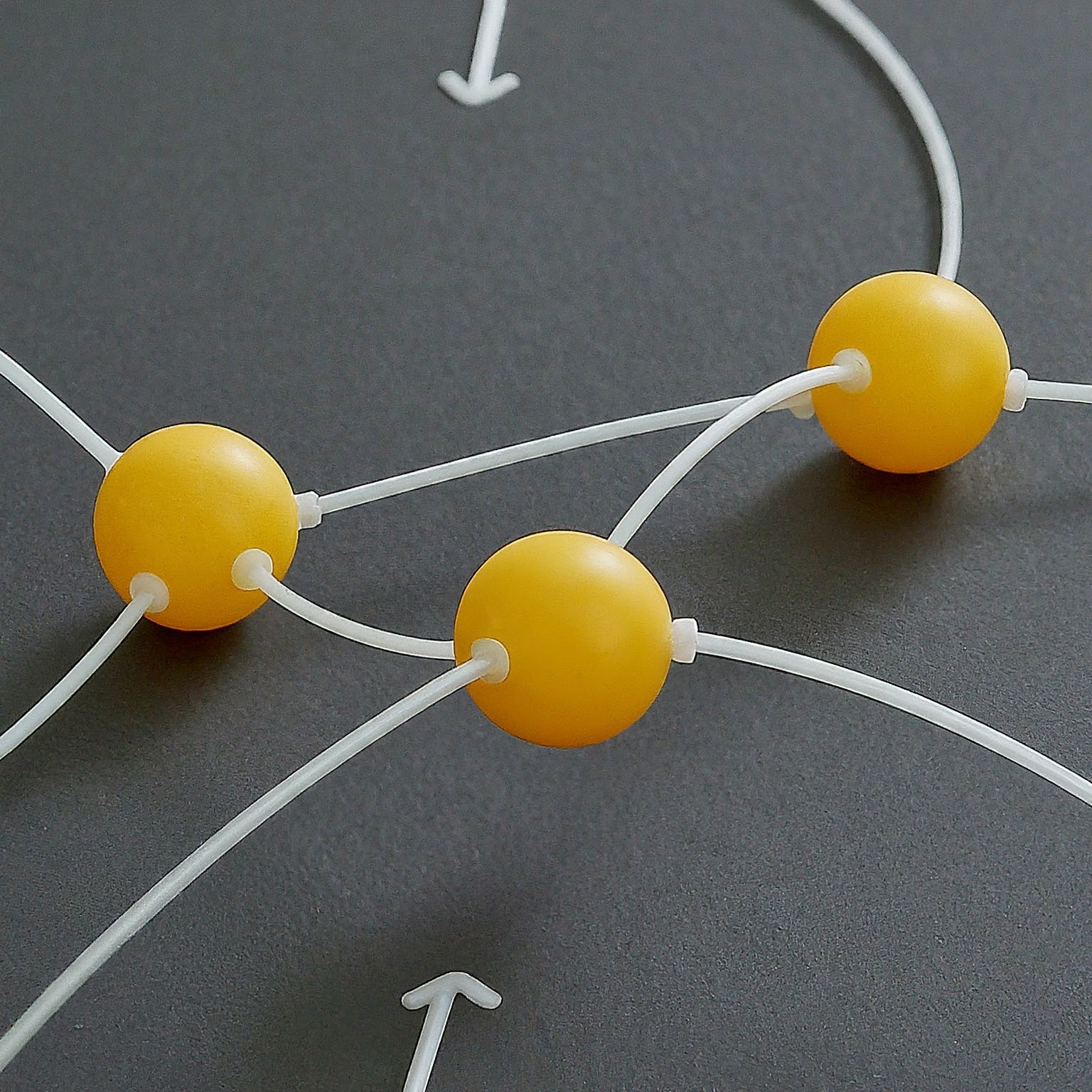 Tuesday, March 19, 2024
6
[Speaker Notes: Neural networks possess a remarkable ability – they can be considered universal approximators. This means they can, in theory, approximate any continuous function to an arbitrary degree of accuracy. Imagine a function that maps any input to an output, like predicting house prices based on size and location. A universal approximator, like a neural network, can learn this complex relationship between inputs and outputs with enough data and the right internal structure. This property makes neural networks incredibly versatile and powerful tools for various tasks, from image recognition to natural language processing.]
Universal Approximation Theorem
The UAT, first proven by George Cybenko in 1989 and later refined by Kurt Hornik in 1991, states that a feedforward neural network with a single hidden layer containing a finite number of neurons can approximate any continuous function to arbitrary accuracy.
This theorem provides a mathematical foundation for the remarkable ability of neural networks to learn complex mappings between input and output data, making them powerful tools for function approximation and pattern recognition tasks.
By adjusting the weights and biases of the neurons within the network during the training process, neural networks can effectively model highly nonlinear relationships, enabling them to solve a wide range of problems across various domains.
Tuesday, March 19, 2024
7
[Speaker Notes: The Universal Approximation Theorem has profound implications for the practical application of neural networks in fields such as image and speech recognition, natural language processing, and predictive modeling.
It suggests that, given enough data and computational resources, neural networks are capable of approximating any function, making them versatile and adaptable tools for solving real-world problems.
However, while neural networks can theoretically represent any function, the challenge lies in training them effectively, avoiding overfitting, and generalizing well to unseen data, highlighting the importance of robust training procedures and model evaluation techniques in practice.]
Functions Can be Made Linear
Data is not linearly separable in one dimension
Not separable if you insist on using a specific class of functions
Tuesday, March 19, 2024
8
Blown Up Feature Space
Tuesday, March 19, 2024
9
Neural Computation
McCulloch and Pitts (1943) showed how linear threshold units can be used to compute logical functions
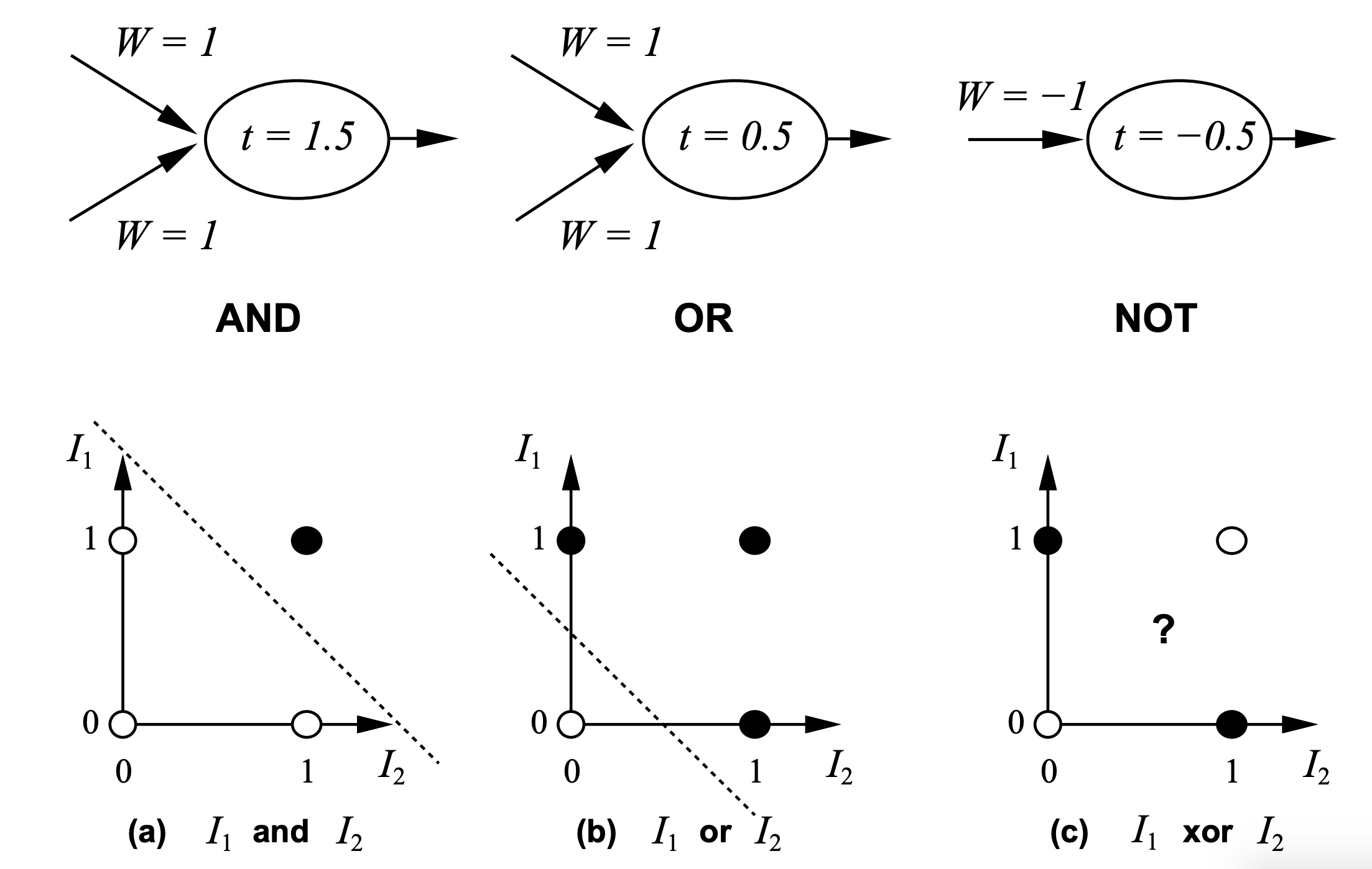 Tuesday, March 19, 2024
10
Neural Computation (contd)
But XOR?
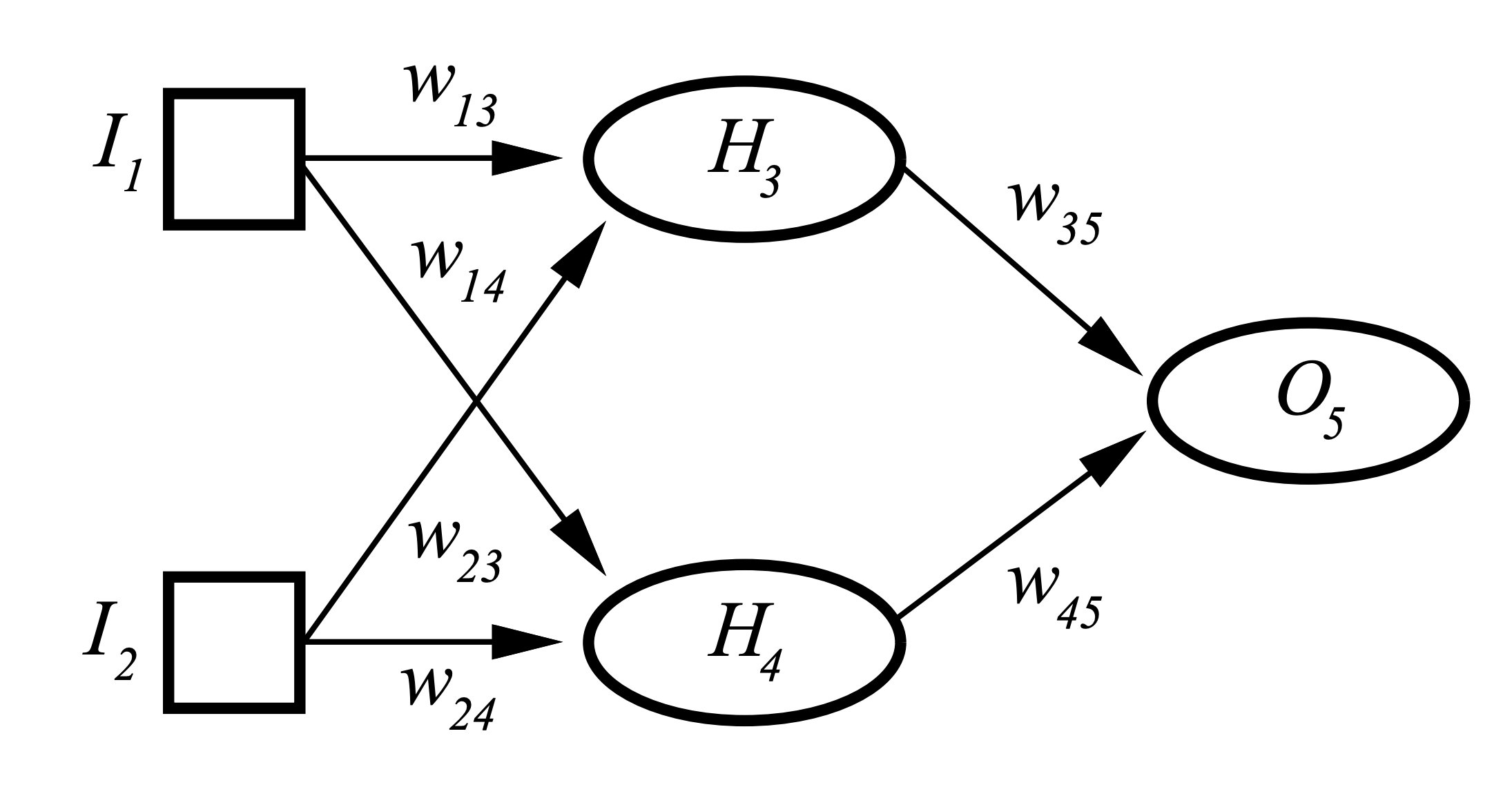 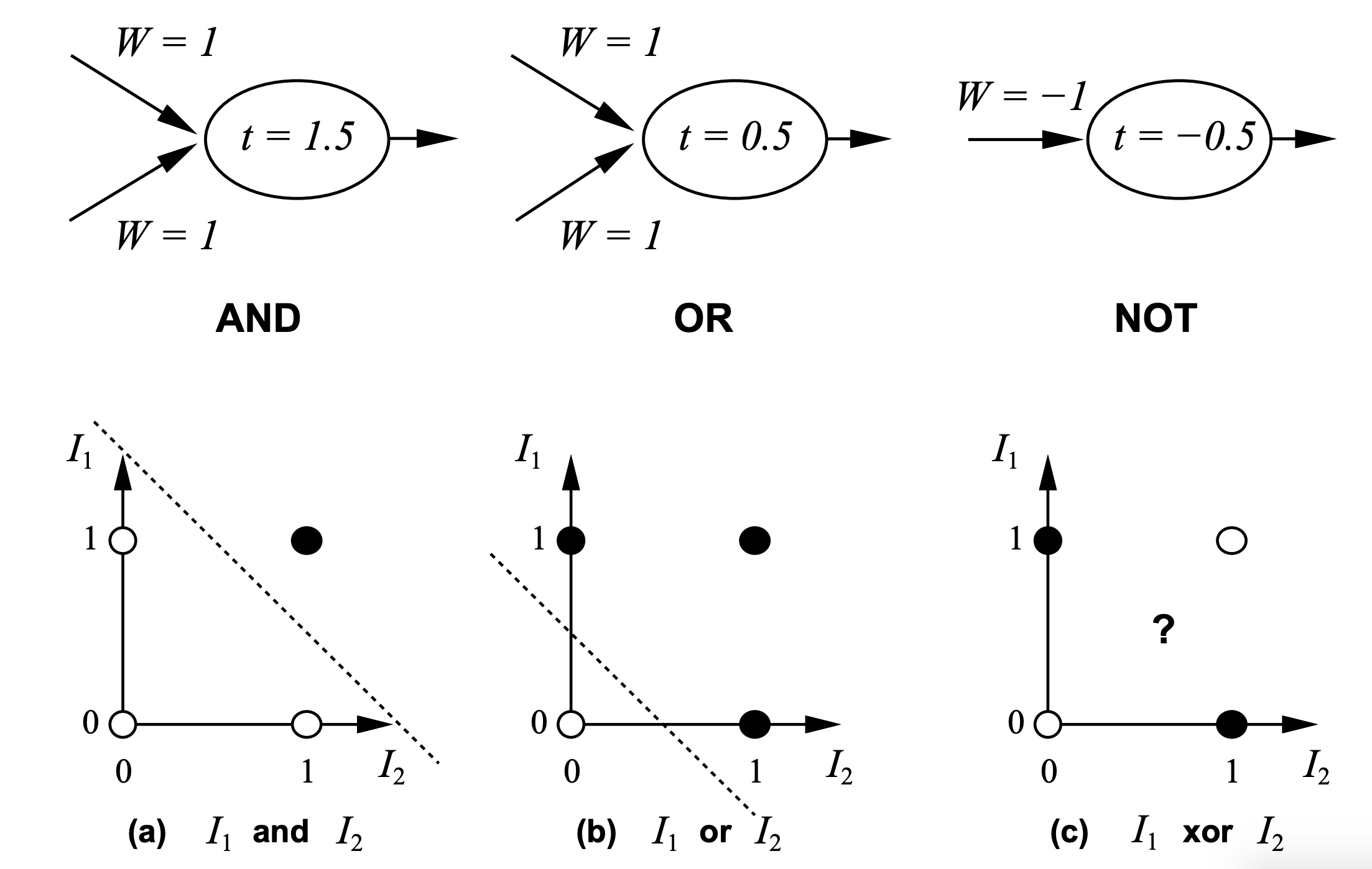 Two Layered Two Unit Network
Tuesday, March 19, 2024
11
Artificial Neural Networks (ANN)
Output Y is 1 if at least two of the three inputs are equal to 1.
Tuesday, March 19, 2024
12
Artificial Neural Networks (ANN)
Tuesday, March 19, 2024
13
Artificial Neural Networks (ANN)
Various types of neural network topology
single-layered network (perceptron) versus multi-layered network
Feed-forward versus recurrent network

Various types of activation functions (f)
Tuesday, March 19, 2024
14
Multilayer Neural Network
Hidden layers
intermediary layers between input & output layers


More general activation functions (sigmoid, linear, etc)
Tuesday, March 19, 2024
15
General Structure of ANN
Training ANN means learning the weights of the neurons
Tuesday, March 19, 2024
16
Neural Network Terminology
A neural network is composed of a number of units (nodes) that are connected by links. Each link has a weight associated with it. Each unit has an activation level and a means to compute the activation level at the next step in time.
Most neural networks are decomposed of a linear component called input function, and a non-linear component call activation function. Popular activation functions include: relu, tanh, and sigmoid function.
The architecture of a neural network determines how units are connected and what activation function are used for the network computations. Architectures are subdivided into feed-forward and recurrent networks. Moreover, single layer and multi-layer neural networks (that contain hidden units) are distinguished.
Learning in the context of neural networks centers on finding “good” weights for a given architecture so that the error in performing a particular task is minimized. Most approaches center on learning a function from a set of training examples, and use hill-climbing and steepest decent hill-climbing approaches to find the best values for the weights that lead to the “lowest error”.
Loss functions are mechanisms that compute a NN’s error for a training set; NN training looks for  finding weights which minimize this function.
Tuesday, March 19, 2024
17
NN Architecture
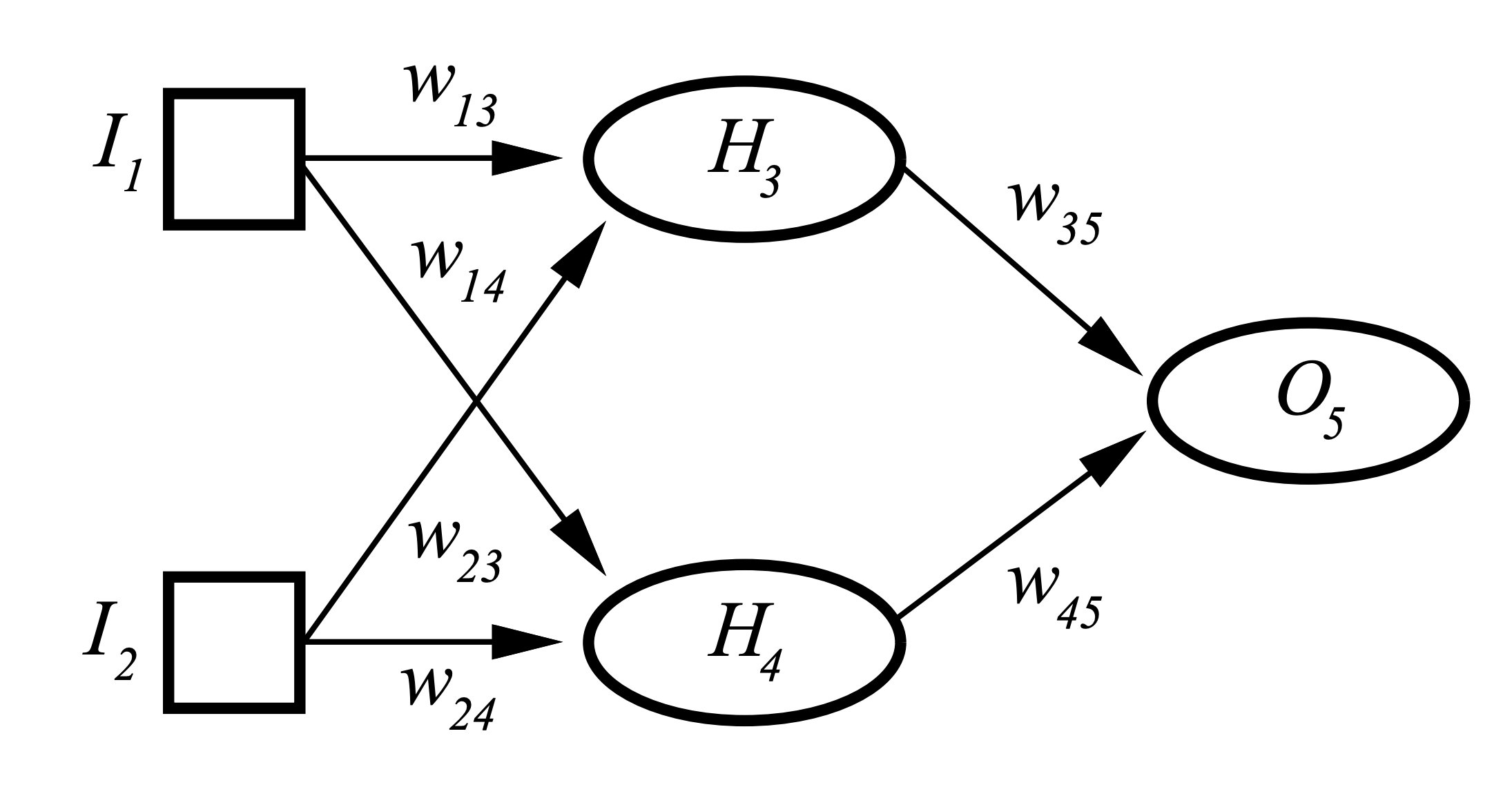 Tuesday, March 19, 2024
18
NN Architecture (Contd.)
Tuesday, March 19, 2024
19
Basic Unit in Multi-Layer Neural Network
Output
activation
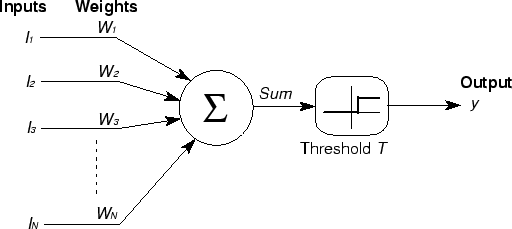 Hidden
Input
Tuesday, March 19, 2024
20
Logistic Neuron / Sigmoid Activation
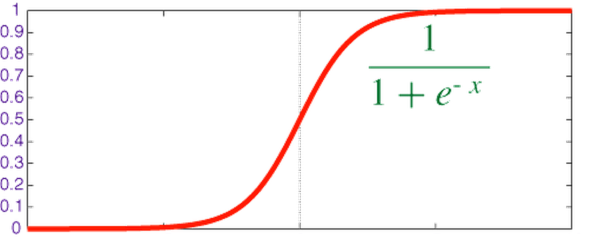 Tuesday, March 19, 2024
21
Representational Power
Any Boolean function can be represented by a two layer network (simulate a two layer AND-OR network)

Any bounded continuous function can be approximated with arbitrary small error by a two layer network.

Sigmoid functions provide a set of basis functions from which arbitrary function can be composed. 

Any function can be approximated to arbitrary accuracy by a three layer network.
Tuesday, March 19, 2024
22
Small Quiz
Given an arbitrary neural network, how do we make predictions? 
Given input, calculate the output of each layer (starting from the first layer), until you get to the output.
What do you need to fully specify a neural network? 
The weights.
Why do you think NN predictions are quick? 
Because many of the computations could be parallelized. 
What makes a neural networks expressive?  
The non-linear units.
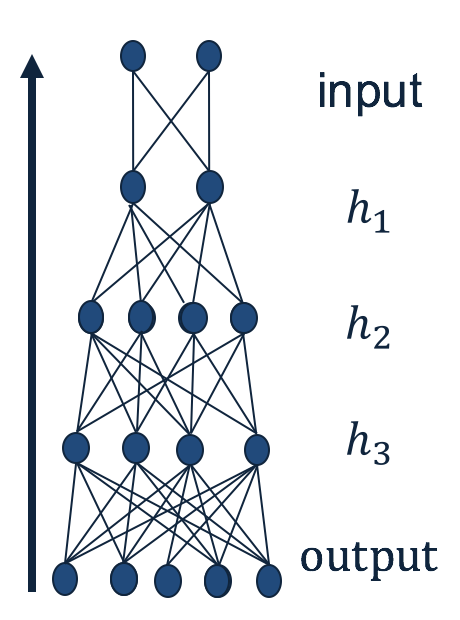 Tuesday, March 19, 2024
23
Training a NN
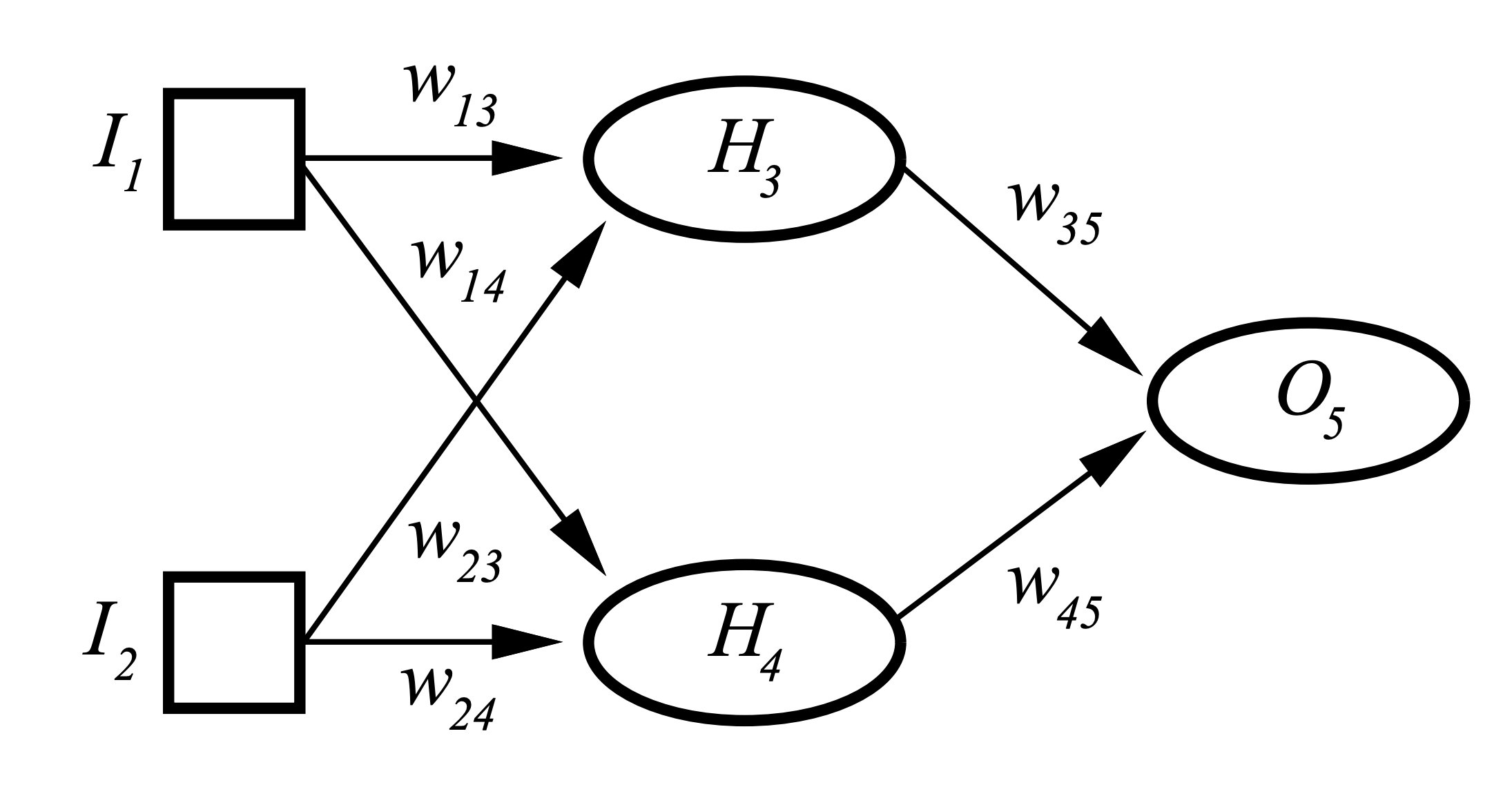 Tuesday, March 19, 2024
24
NN Comp.
w13
Example: 
all weights are 0.1 except w45=1; g=0.2
Training Example: (I1=1,I2=1;a5=1)
g is the sigmoid activation function
I1
a3
w35
w23
a5
ai:= activation of node i 
zi := linear input of node i:
 ai =g(zi)
w14
w45
I2
a4
w24
g(x)= 1/(1+e-x )
g’(x)= g(x)*(1-g(x))
g is the learning rate
a4=g(z4)=
	g(x1*w14+x2*w24)=g(0.2)=0.550
a3=g(z3)=
	g(x1*w13+x2*w23)=g(0.2)=0.550
a5=g(z5)=
	g(a3*w35+a4*w45)=g(0.605)=0.647
error(a5)=
	1-0.647=0.353
Gradient Descent
Tuesday, March 19, 2024
26
Gradient Descent for Multilayer NN
Weight update:

Error function:

Activation function f must be differentiable

For sigmoid function:
Neural Network Learning ---Mostly Steepest Descent Hill Climbing on a Differentiable Error Function
Important! How far you jump depends on: 
 the learning rate a.
 On the error |T-O|
 The input activation of the node
Current Weight Vector
Gradient of the Error Function
New Weight Vector
Remarks on a:
 too low  slow convergence
 too high  might overshoot goal
Error Function Gradient based on 2 Weights
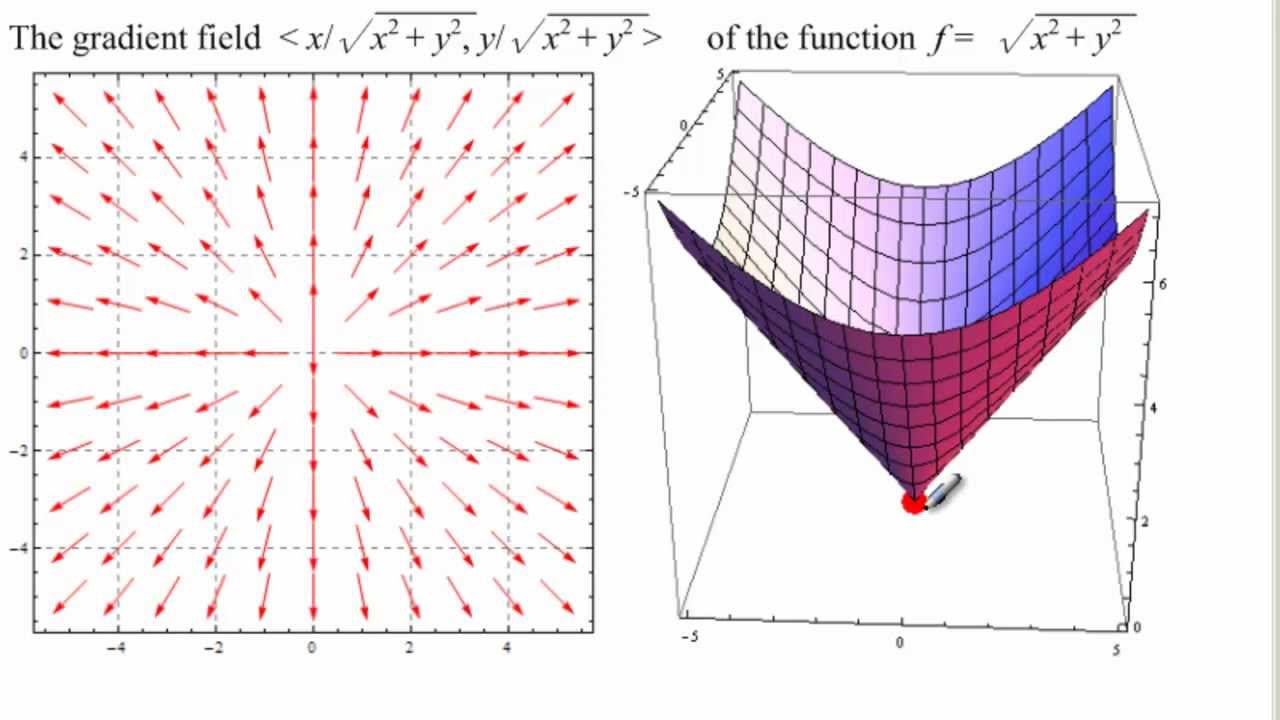 Video on this topic at starting at 2:50: https://www.youtube.com/watch?v=IHZwWFHWa-w&index=3&list=PLZHQObOWTQDNU6R1_67000Dx_ZCJB-3pi&t=0s
Remark: To minimize the error/loss function we will walk in the inverse direction of the arrows! 
If the steepest gradient is for example (1,2) then the second weight contributes more to the error; 
Consequently, it is increased twice as much in comparison to the increase of the first weight.
Learning with a Multi-Layer Perceptron
The problem is what to do with the other set of weights – we do not get feedback in the intermediate layer(s). 
Solution: If all the activation functions are differentiable, then the output of the network is also a differentiable function of the input and weights in the network.
Define an error function (e.g., sum of squares) that is a differentiable function of the output, i.e. this error function is also a differentiable function of the weights. 
We can then evaluate the derivatives of the error with respect to the weights, and use these derivatives to find weight values that minimize this error function, using gradient descent (or other optimization methods). 
This results in an algorithm called back-propagation.
w2ij
Output
activation
w1ij
Hidden
Input
Tuesday, March 19, 2024
30
Quiz!
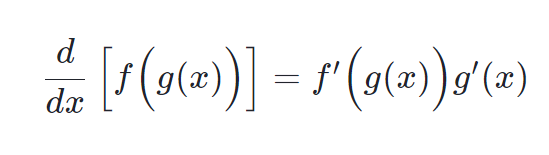 Tuesday, March 19, 2024
31
Backpropagation Intuition
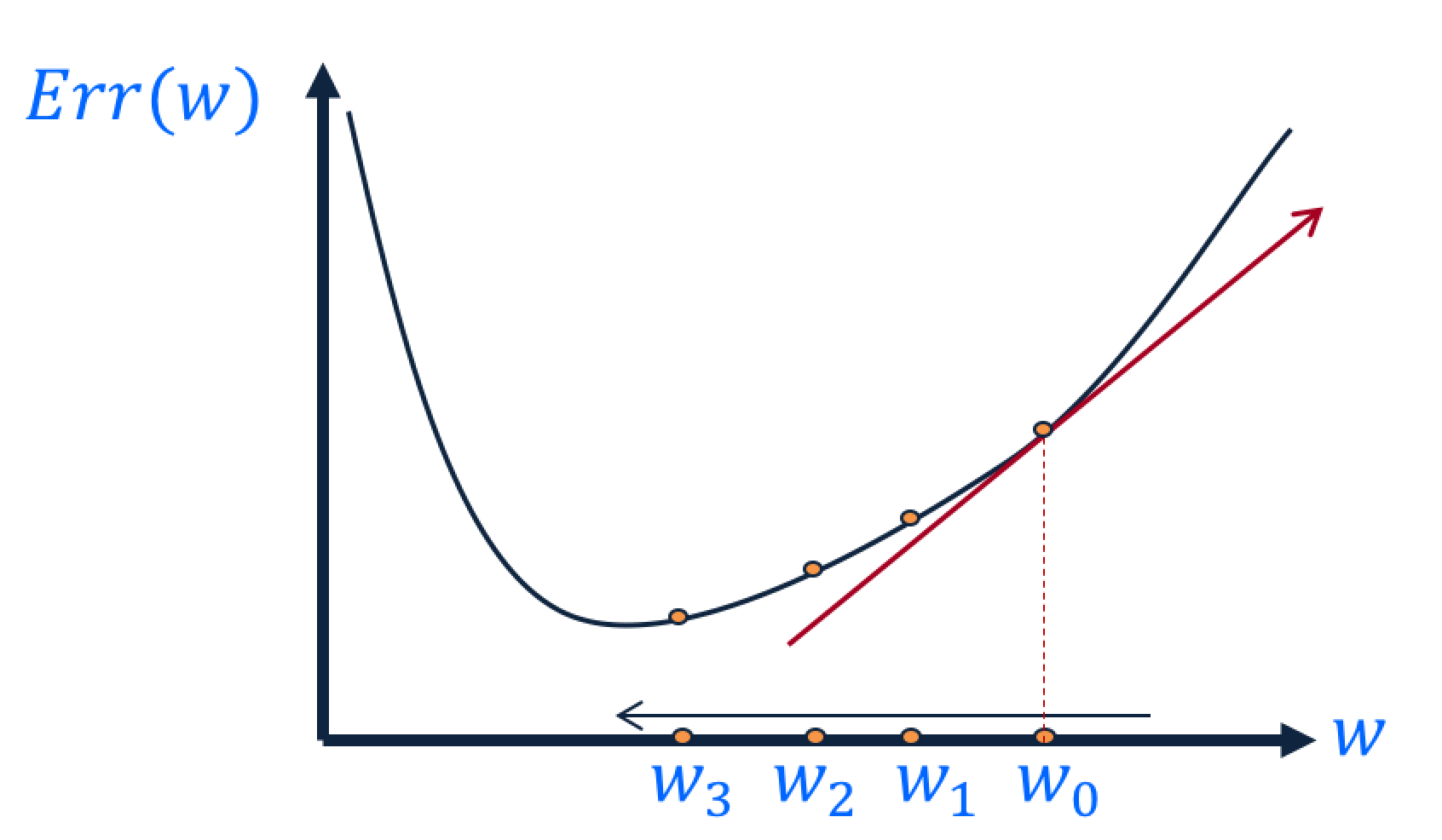 Gradient Descent 
Change the weights in the direction of gradient to minimize the error function. 

Chain Rule 
Use the chain rule to calculate the weights of the intermediate weights 

Dynamic Programming (Memoization)
Memoize the weight updates to make the updates faster.
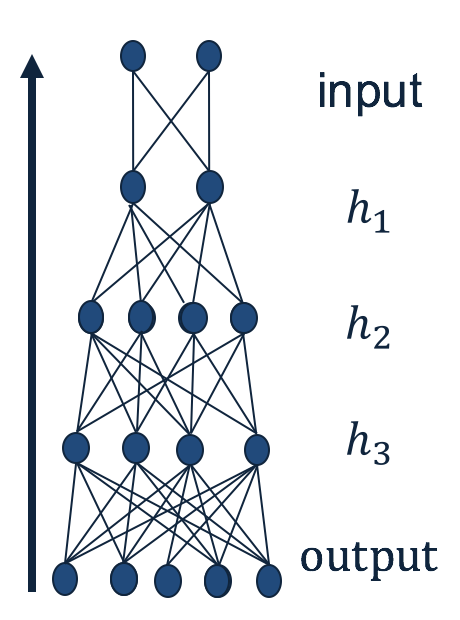 Tuesday, March 19, 2024
32
Backpropagation Steps
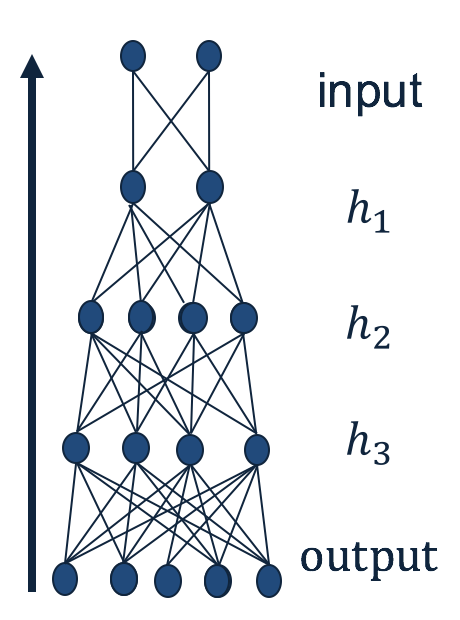 Loop over instances: 
The forward step
Given the input, make predictions layer-by-layer, starting from the first layer)

The backward step 
Calculate the error in the output
Update the weights layer-by-layer, starting from the final layer
Tuesday, March 19, 2024
33
Backpropagation Algorithm
Tuesday, March 19, 2024
34
Updating Weights in Neural Networks
wij:= Old_wij + a*input_activationi*associated_errorj
Multi-layer Network:    Associated_Error (i)):= 
Output Node i: g’(zi)*(T-O)   
Intermediate Node k connected to i:   g’(zi)*w ki *error_at_node_i
w13
D3
a1
a3
D5
D3
I1
w35
w23
a5
D4
D5
w14
w45
D4
a2
a4
w24
I2
Multi-layer Network
Back Propagation Formula Example
g(x)= 1/(1+e-x )
g’(x)= g(x)*(1-g(x))
g is the learning rate
w13
I1
a3
w35
w23
ai:= activation of node i 
zi := linear input of node i:
 ai =g(zi)
a5
w14
w45
I2
a4
w35= w35 + g*a3*D5
w45= w45 + g*a4*D5

w13= w13 + g*x1*D3
w23= w23 + g*x2*D3
w14= w14 + g*x1*D4
w24= w24 + g*x2*D4
w24
a4=g(z4)=g(x1*w14+x2*w24)
a3=g(z3)=g(x1*w13+x2*w23)
a5=g(z5)=g(a3*w35+a4*w45)
D5=error*g’(z5)=error*a5*(1-a5)
D4= D5*w45*g’(z4)=D5*w45*a4*(1-a4)
D3=D5*w35*a3*(1-a3)
We assume all weights are 0.1 except w45=1; g=1 and 
That the batch contains single example: (x1=1,x2=1;a5=1)
g is the sigmoid function
Example BP
a5 is 0.6594 with the adjusted 
weights!
w13
I1
a3
w35
w23
a5
w14
w45
w35= w35 + g*a3*D5=
0.1+1*0.55*0.08=0.145
w45= w45 + g*a4*D5=1.045
w13= w13 + g*x1*D3=0.102
w23= w23 + g*x2*D3=0.102
w14= w14 + g*x1*D4=0.12
w24= w24 + g*x2*D4=0.12
a4’=g(0.24)=0.557
a3’=g(0.204)=0.554
a5’=g(0.66045)=0.66
I2
a4
w24
a4=g(z4)=g(x1*w14+x2*w24)=g(0.2)=0.550
a3=g(z3)=g(x1*w13+x2*w23)=g(0.2)=0.550
a5=g(z5)=g(a3*w35+a4*w45)=g(0.605)=0.647
D5=error*g’(z5)=error*a5*(1-a5)=
*0.353*0.647*0.353=0.08
D4=D5*w45*a4*(1-a4)=0.02
D3=D5*w35*a3*(1-a3)=0.002
Example: all weights are 0.1 except w45=1; g=0.2
Training Example: (x1=1,x2=1;a5=1)
g is the sigmoid function
Example BP
g(x)= 1/(1+e-x )
g’(x)= g(x)*(1-g(x))
g is the learning rate
w13
I1
a3
w35
w23
a5
a5 is 0.6483 with the adjusted 
weights!
w14
w45
w35= w35 + g*a3*D5=
0.1+0.2*0.55*0.08=0.109
w45= w45 + g*a4*D5=1.009

w13= w13 + g*x1*D3=0.1004
w23= w23 + g*x2*D3=0.1004
w14= w14 + g*x1*D4=0.104
w24= w24 + g*x2*D4=0.104
a4’=g(0.208)=0.551
a3’=g(0.2008)=0.551
a5’=g(0.611554)=0.6483
I2
a4
w24
a4=g(z4)=g(x1*w14+x2*w24)=g(0.2)=0.550
a3=g(z3)=g(x1*w13+x2*w23)=g(0.2)=0.550
a5=g(z5)=g(a3*w35+a4*w45)=g(0.605)=0.647
D5=error*g’(a5)=error*a5*(1-a5)=
0.353*0.353*0.647=0.08
D4=D5*w45*a4*(1-a4)=0.02
D3=D5*w35*a3*(1-a3)=0.002
Comments on Training
No guarantee of convergence; neural networks form non-convex functions with multiple local minima
In practice, many large networks can be trained on large amounts of data for realistic problems.
Many epochs (tens of thousands) may be needed for adequate training. Large data sets may require many hours of CPU 
Termination criteria: Number of epochs;  Threshold on training set error; No decrease in error; Increased error on a validation set.
To avoid local minima: several trials with different random initial weights with majority or voting techniques
Tuesday, March 19, 2024
39
Over-training Prevention
Running too many epochs and/or a NN with many hidden layers may lead to an overfit network
Keep an held-out validation set and test accuracy after every epoch
Early stopping: maintain weights for best performing network on the validation set and return it when performance decreases significantly beyond that.
 To avoid losing training data to validation:
Use 10-fold cross-validation to determine the average number of epochs that optimizes validation performance
Train on the full data set using this many epochs to produce the final results
Tuesday, March 19, 2024
40
Over-fitting prevention
Too few hidden units prevent the system from adequately fitting the data and learning the concept.
Using too many hidden units leads to over-fitting.
Similar cross-validation method can  be used to determine an appropriate number of hidden units.  (general)
Another approach to prevent over-fitting is weight-decay: all weights are multiplied by some fraction in (0,1) after every epoch.
Encourages smaller weights and less complex hypothesis
Equivalently: change Error function to include a term for the sum of the squares of the weights in the network. (general)
Tuesday, March 19, 2024
41
Dropout training
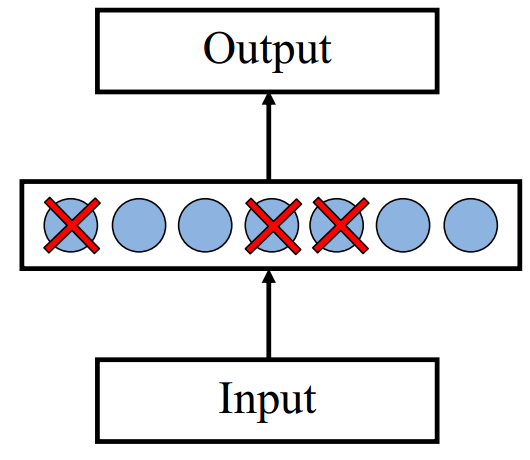 Tuesday, March 19, 2024
42
Dropout training
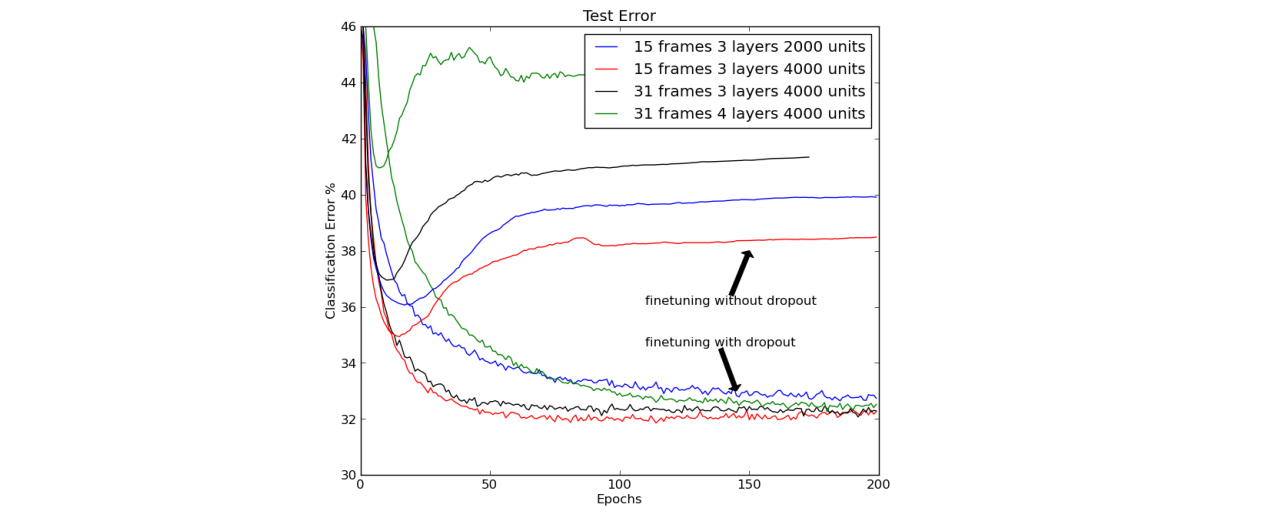 Tuesday, March 19, 2024
43
Dropout training
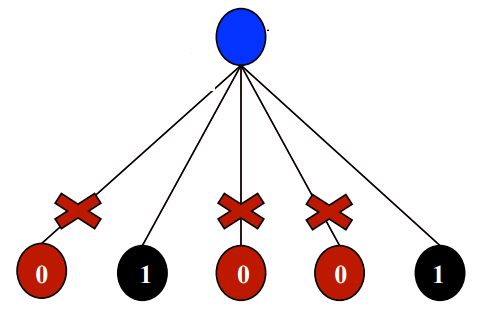 Tuesday, March 19, 2024
44
Demo + Lab
Link:
https://playground.tensorflow.org/
Lab:
https://nnfs.io
Tuesday, March 19, 2024
45